Algorithmen und Datenstrukturen
Prioritätswarteschlangen mit binären Heaps
Prof. Dr. Ralf Möller
Universität zu Lübeck
Institut für Informationssysteme

Felix Kuhr (Übungen)
sowie viele Tutoren
Danksagung
Die nachfolgenden Präsentationen wurden mit einigen Änderungen übernommen aus der Vorlesung „Effiziente Algorithmen und Datenstrukturen“ (Kapitel 2: Priority Queues) gehalten von Christian Scheideler an der TUM

http://www14.in.tum.de/lehre/2008WS/ea/index.html.de
2
Prioritätswarteschlangen
Geg.: 	{e1,…,en} eine Menge von Elementen
Ann.: 	Priorität eines jeden Elements e wird identifiziert 	über die Funktion key
Operationen:
function build({e1,…,en}, key) liefert neue Warteschlange, in der die Elemente ei nach key(ei) priorisiert verwaltet werden
Funktion key wird von der erzeugten Warteschlange verwaltet
procedure insert(e, pq) fügt Element e mit Priorität key(e) in pq ein, verändert pq sofern e noch nicht in pq
function min(pq) gibt Element mit minimalem key(e) zurück 
procedure deleteMin(pq): löscht das minimale Element in pq, und pq wird verändert, wenn etwas gelöscht wird
function mt?(pq) prüft, ob Warteschlange pq leer
3
http://www14.in.tum.de/lehre/2008WS/ea/index.html.de
Prioritätswarteschlangen als ADTs
Im ADT-Sinne nur „intern“ 
verwendet, dann
über internalRepr(pq) referenziert
pq
möglicherweise vieleweitere Informationen
4
Erweiterte Prioritätswarteschlangen
Zusätzliche Operationen:
procedure delete(e, pq) löscht e aus pq, falls vorhanden, verändert ggf. pq
procedure decreaseKey(e, pq, 𝛥): key(e) := key(e)-𝛥, verändert evtl. pq
procedure merge(pq, pq‘) fügt pq und pq‘ zusammen, verändert ggf. pq und auch pq‘
5
http://www14.in.tum.de/lehre/2008WS/ea/index.html.de
Prioritätswarteschlangen
Einfache Realisierung mittels unsortierter Liste:
build: Zeit O(n)
insert: O(1)
min, deleteMin: O(n)
Realisierung mittels sortiertem Feld:
build: Zeit O(n log n)  (Sortieren)
insert: O(n)    (verschiebe Elemente im Feld)
min: O(1) 
deleteMin: O(n) (verschiebe Elemente im Feld)

Bessere Struktur als Liste oder Feld möglich?
6
http://www14.in.tum.de/lehre/2008WS/ea/index.html.de
Binärer Heap (Wiederholung)
Idee: Verwende binären Baum statt Liste

Bewahre zwei Invarianten:
Form-Invariante:vollst. Binärbaum bis auf unterste Ebene

(Min)Heap-Invariante:
key(e1)≤min( { key(e2), key(e3) } )für die Kinder e2 und e3 von e1
e1
e2
e3
7
http://www14.in.tum.de/lehre/2008WS/ea/index.html.de
Binärer Heap (Wiederholung)
Beispiel:
4
Heapinvariante
8
5
11
9
12
18
15
17
Forminvariante
8
http://www14.in.tum.de/lehre/2008WS/ea/index.html.de
Binärer Heap (Wiederholung)
Realisierung eines Binärbaums als Feld:
e1
e2
e3
e4
e5
e6
e7
e8
e9
e1
e2
e3
e3
e4
e5
e6
e7
e8
e9
9
http://www14.in.tum.de/lehre/2008WS/ea/index.html.de
Binärer Heap (Wiederholung)
Realisierung eines Binärbaums als Feld:




H: Array [1..n]
Kinder von e in H[i]: in H[2i], H[2i+1]
Form-Invariante: H[1],…,H[k] besetzt für k≤n
Heap-Invariante:      key(H[i])≤min( { key(H[2i]), key( H[2i+1] ) } )
e1
e2
e3
e3
e4
e5
e6
e7
e8
e9
10
http://www14.in.tum.de/lehre/2008WS/ea/index.html.de
Binärer Heap (Wiederholung)
Realisierung eines Binärbaums als Feld:



insert(e, pq): Sei H das Trägerfeld von pq (H = internalRepr(pq))
Form-Invariante: n:=n+1; H[n]:=e
Heap-Invariante: vertausche e mit Vater bis key( H[ ⎣k/2⎦ ] ) ≤ key(e) für e in H[k]oder e in H[1]
e1
e2
e3
e3
e4
e5
e6
e7
e8
e9
e10
11
http://www14.in.tum.de/lehre/2008WS/ea/index.html.de
Insert Operation
Procedure insert(e, pq)H:=internalRepr(pq); n:=n+1; H[n]:=esiftUp(n, H)

Procedure siftUp(i, H)while i>1 and key( H[parent(i)] ) > key( H[i] ) do    temp := H[i]; H[i] := H[parent(i)]; H[parent(i)] := temp;    i:=parent(i)
Laufzeit: O(log n)
12
http://www14.in.tum.de/lehre/2008WS/ea/index.html.de
Insert - Binärer Heap
3
3
5
8
5
8
10
9
12
15
10
9
12
15
11
18
11
18
4
Invariante: H[k] ist minimal für Teilbaum von H[k]
: Knoten, die Invariante eventuell verletzen
13
http://www14.in.tum.de/lehre/2008WS/ea/index.html.de
Insert Operation - Korrektheit
3
3
5
8
5
8
10
9
12
15
10
4
12
15
11
18
4
11
18
9
Invariante: H[k] ist minimal für Teilbaum von H[k]
: Knoten, die Invariante eventuell verletzen
14
http://www14.in.tum.de/lehre/2008WS/ea/index.html.de
Insert Operation - Korrektheit
3
3
5
8
4
8
10
4
12
15
10
5
12
15
11
18
9
11
18
9
Invariante: H[k] ist minimal für Teilbaum von H[k]
: Knoten, die Invariante eventuell verletzen
15
http://www14.in.tum.de/lehre/2008WS/ea/index.html.de
Insert Operation - Korrektheit
3
3
4
8
4
8
10
5
12
15
10
5
12
15
11
18
9
11
18
9
Invariante: H[k] ist minimal für Teilbaum von H[k]
: Knoten, die Invariante eventuell verletzen
16
http://www14.in.tum.de/lehre/2008WS/ea/index.html.de
DeleteMin: Binärer Heap
e1
e2
e3
e3
e4
e5
e6
e7
e8
e9
deleteMin(pq):
Form-Invariante: H[1]:=H[n]; n:=n-1
Heap-Invariante: starte mit Element e in H[1].Vertausche e mit Kind mit min Schlüssel bis H[k] ≤ min( { H[2k], H[2k+1] } ) für Position k von e oder e in Blatt
17
http://www14.in.tum.de/lehre/2008WS/ea/index.html.de
DeleteMin Operation - Korrektheit
3
18
5
8
5
8
10
9
12
15
10
9
12
15
11
18
11
Invariante: H[k] ist minimal für Teilbaum von H[k]
: Knoten, die Invariante eventuell verletzen
18
http://www14.in.tum.de/lehre/2008WS/ea/index.html.de
DeleteMin Operation - Korrektheit
18
5
5
8
18
8
10
9
12
15
10
9
12
15
11
11
Invariante: H[k] ist minimal für Teilbaum von H[k]
: Knoten, die Invariante eventuell verletzen
19
http://www14.in.tum.de/lehre/2008WS/ea/index.html.de
DeleteMin Operation - Korrektheit
5
5
18
8
9
8
10
9
12
15
10
18
12
15
11
11
Invariante: H[k] ist minimal für Teilbaum von H[k]
: Knoten, die Invariante eventuell verletzen
20
http://www14.in.tum.de/lehre/2008WS/ea/index.html.de
Binärer Heap
function deleteMin(pq): H:= internalRepr(pq); e:=H[1]; H[1]:=H[n]; n:=n-1siftDown(1, H)return e

procedure siftDown(i, H)while not(isLeaf(i)) do    if not(exist(rightChild(i))) then m:=leftChild(i)  
         else        if key(H[leftChild(i)]) < key(H[rightChild(i)])            then m:= leftChild(i)           else m:=rightChild(i)    if key(H[i])≤key(H[m])        then exit    // Heap-Inv gilt    temp := H[i]; H[i] := H[m]; H[m] := temp;     i:=m
Laufzeit: O(log n)
21
http://www14.in.tum.de/lehre/2008WS/ea/index.html.de
Prioritätswarteschlange mit binärem Heap
22
Binärer Heap
build({e1,…,en}, key):
Naive Implementierung: über n insert(e)-Operationen. Laufzeit O(n log n)
Bessere Implementierung:Setze H[i]:=ei für alle i. Rufe siftDown(i) auffür i=parent(n) runter bis 1 (d.h. von der vorletzten Ebene hoch bis zur obersten Ebene)
23
http://www14.in.tum.de/lehre/2008WS/ea/index.html.de
Binärer Heap: Operation build
Setze H[i]:=ei für alle i. Rufe siftDown(i, H) für 
i=parents(n) runter bis 1 auf.
Inv.
verletzt
Invariante: Für alle j>i: H[j] minimal für Teilbaum von H[j]
Aufwand? Sicher O(n log n), siehe vorige Überlegungen 
Unnötig pessimistisch (besser gesagt: asymptotisch nicht eng)
24
http://www14.in.tum.de/lehre/2008WS/ea/index.html.de
Aufwand für build
Die Höhe des Baumes, in den eingesiebt wird, nimmt zwar von unten nach oben zu, ...
... aber für die meisten Knoten ist die Höhe „klein“ (die meisten Knoten sind unten)
Ein n-elementiger Heap hat Höhe ⎣ log n ⎦ ...
... und maximal ⎡n/2h+1⎤ viele Knoten (Teilbäume) mit Höhe h∈{0,…, ⎣ log n ⎦ }
siftDown, aufgerufen auf Ebene h, braucht h Schritte
Der Aufwand für build ist also




wobei wir x = ½ setzen in
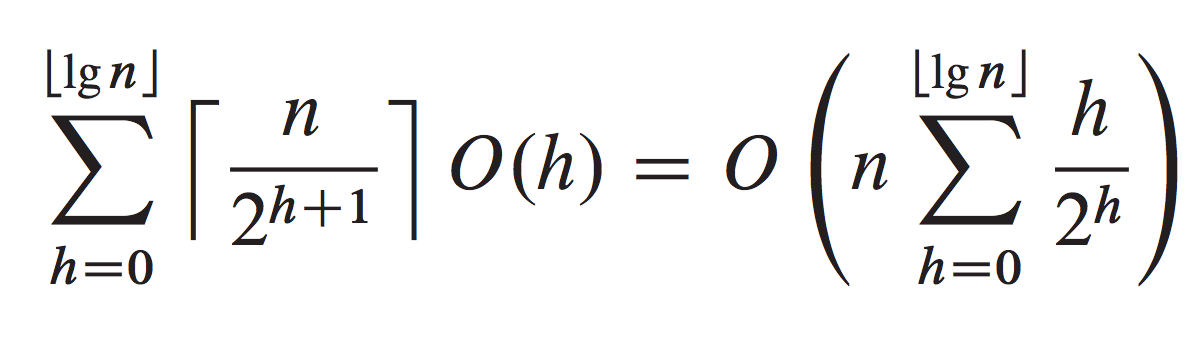 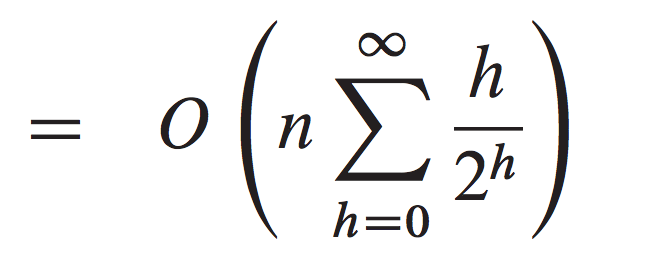 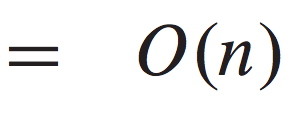 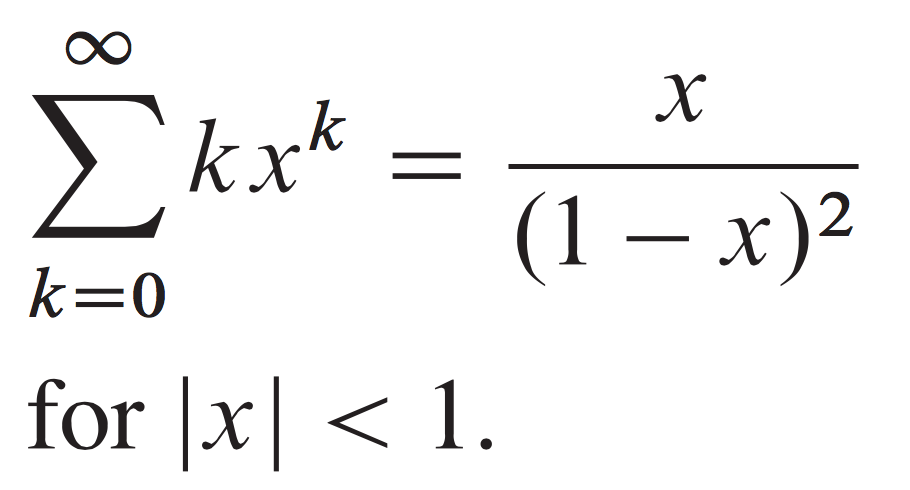 Ergibt sich aus der Ableitung 
der geometrischen Reihe mit a0 = 1:
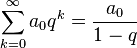 Robert W. Floyd: Algorithm 245: Treesort 3. In: Communications of the ACM. 7, Nr. 12, S. 701, 1964
25
Binärer Heap: Operation build
Setze H[i]:=ei für alle i. Rufe siftDown(i, H) für 
i=parent(n) runter bis 1 auf.
Inv.
verletzt
Invariante: Für alle j>i: H[j] minimal für Teilbaum von H[j]
Aufwand ist gekennzeichnet durch eine Funktion in O(n)
26
http://www14.in.tum.de/lehre/2008WS/ea/index.html.de
Prioritätswarteschlangen als ADTs
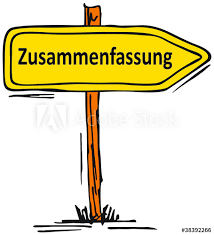 Unsortierte Liste?



Sortiertes Array?



Binärer Heap:
27